ГАРНОГО
НАСТРОЮ !
Прогноз погоди
Штормове попередження (погана погода – мене не чіпати)
“Із-за хмар визирнуло сонечко” (мені стало краще)
“Сонечко” (у мене гарний настрій)
Психічне здоров'я – це коли людина позитивно оцінює себе та інших людей, уміє долати невдачі, поводитися як господар свого життя
Духовне здоров'я – це коли людина відчуває красу навколишнього світу, чинить справедливо, живе з почуттям любові, співчуття та відповідальності, прагне стати кращою
Психічне здоров'я залежить від:
Від самої людини
Від уміння спілкуватися з іншими
Це природна якість
Від виховання
НАСТРІЙ І ЗДОРОВ`Я
ВПЛИВ НАСТРОЮ НА СПІЛКУВАННЯ І ЗДОРОВ`Я
мета
Сформувати поняття настрою, його вплив 
на спілкування та здоров'я;
Навчитися розрізняти види настрою;
Розвивати навички контролю й 
поліпшення свого настрою;
Виховувати бажання підтримувати 
позитивний настрій
Розгадайте ребус
ТРІЙ
______
с
НАСТРІЙ –
це стійкий психологічний стан, загальний показник психічного здоров'я. Це певна рівновага всі проявів психічного життя (емоцій, переживань тощо)
НАСТРІЙ
(+) = (-)
День везіння :
Щасливий 
Усміхнений 
Все вдається
Все цікаво
Привітні люди
День невезіння:
Все дратує
Прискіпаються 
Нічого не вдається 
Все проти вас
Настрій залежить від:
Обставин та емоцій
Стосунків з оточуючими людьми
Подій в житті (за бажанням чи всупереч)
Від оцінки ваших подій (оптиміст чи песиміст)
Здоров'я людини
Хто творець хорошого настрою?
Від самої людини залежить, яким буде настрій 
у неї
Настрій
викликає зміни в роботі організму:
В діяльності м'язів обличчя (міміка)
В діяльності 
м'язів тіла (пантоміміка)
ХОРОШИЙ  НАСТРІЙ
Посмішка збагачує того, кому її дарують, не збіднюючи того хто нею  ділиться
Сміх корисний для здоров'я
Позитивні емоції
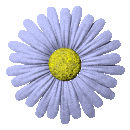 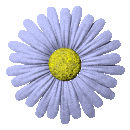 ДАРУЙТЕ
ПОСМІШКИ !
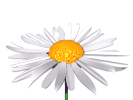 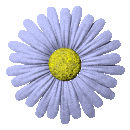 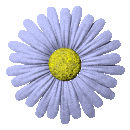 [Speaker Notes: +]